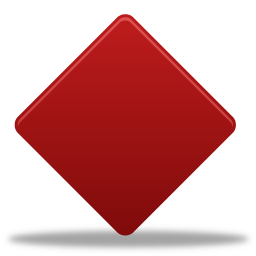 الوحدة الأولى
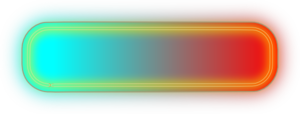 مكونات الجملة الأساسية
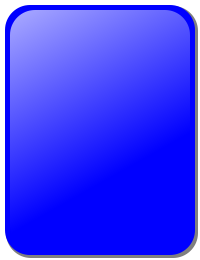 الدرس الثالث
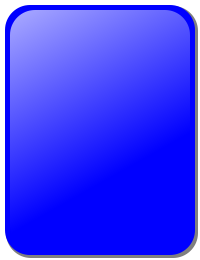 أنواع الخبر
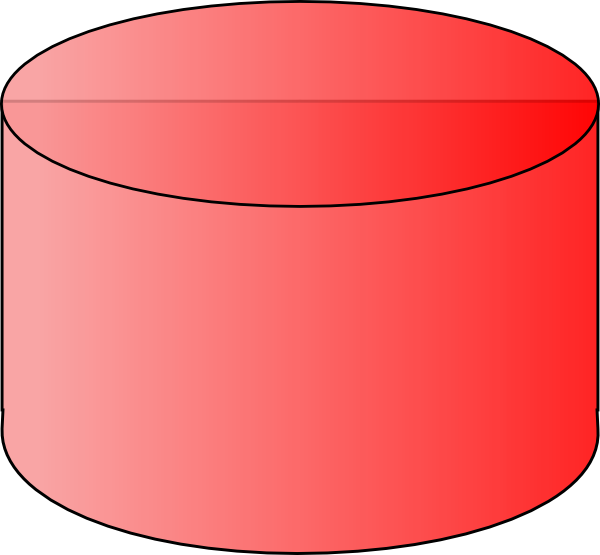 النشاطات التمهيدية
1- اربط فقرات القائمة (أ) بما يناسبها في القائمة (ب):
القائمة (ب)
م
القائمة (أ)
م
ظرف زمان ومضاف إليه
شيخ كبير
1
مضاف ومضاف إليه
فوق المبنى
2
3
جار ومجرور
قبل الظهر
جملة اسمية
صوت الرعد
4
جملة فعلّية
في المعمل
5
6
صفة وموصوف
الجوّ غائم
ظرف مكان ومضاف إليه
وصلت البارحة
7
2. أكمل كل عبارة مما يلي بكلمة واحدة:
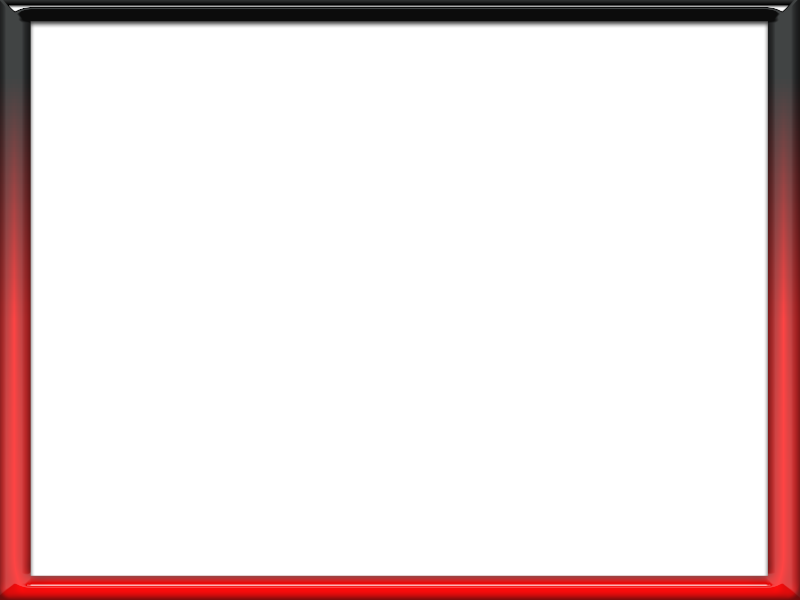 النفس
أ. الغِنى في .......................................................................
العمل
ب. الانصراف بعد ...............................................................
الشمس
ج. الحقيقة ک .....................................................................
2. أكمل كل عبارة مما يلي بكلمة واحدة:
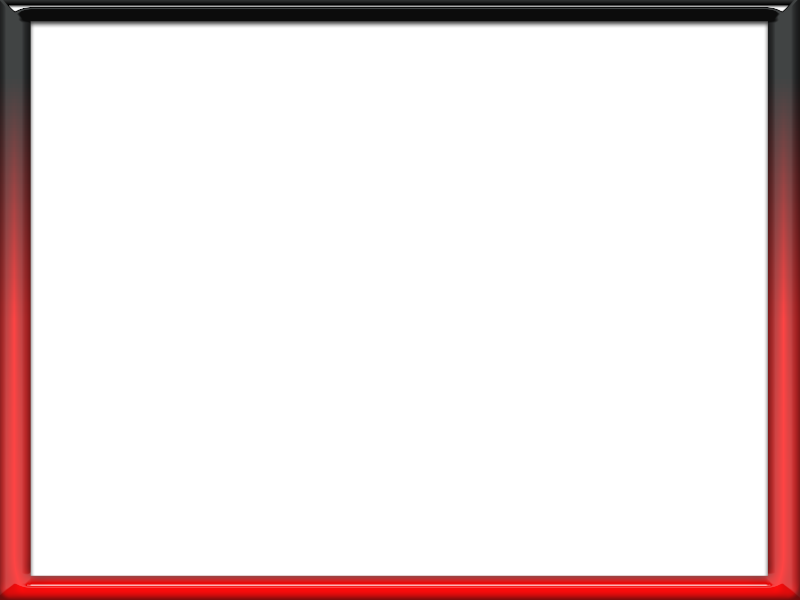 د. الاختبار أسئلته ..............................................................
سهلة
طويل
هـ. اليل ...................................................................
و. المريض حالته ..............................................................
مستقرة
ساطع
ز. الشمس ................................ شعاعها.
3. ضع مبتدأ مناسبا في كل فراغ مما يلي:
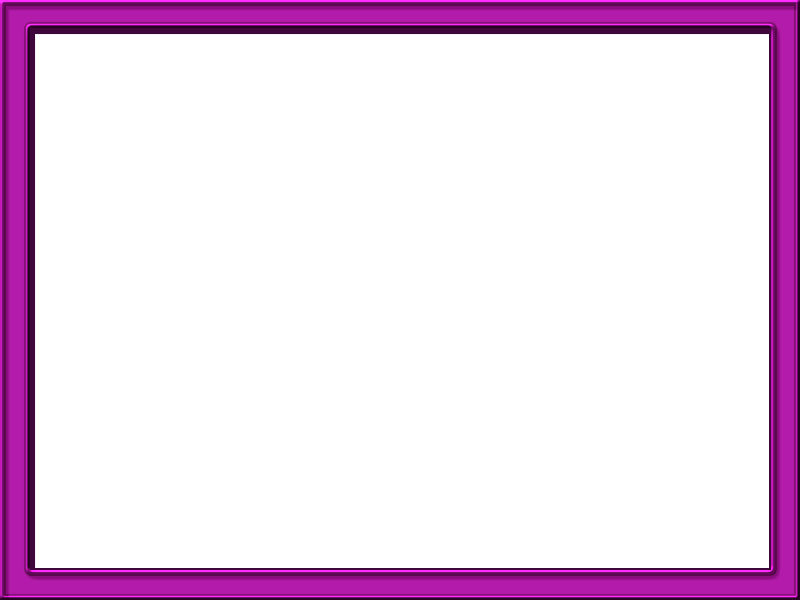 العفو
أ. ...................................... عند المقدرة.
الطالبان
ب. .................................... موجودان.
الحر
ج. .................................... يفي بوعده.
النار
د. ..................................... من شرارة.
3. ضع مبتدأ مناسبا في كل فراغ مما يلي:
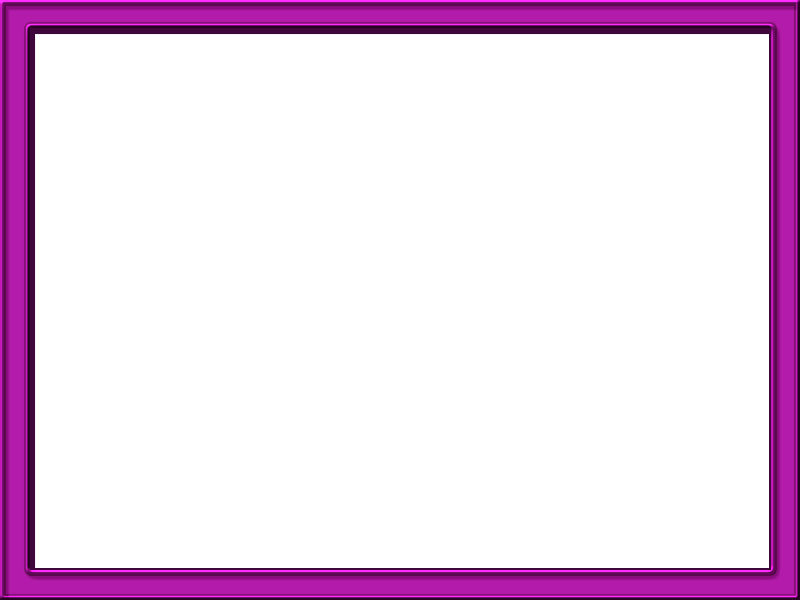 المدير
هـ. ..................................... جدوله مزدحم.
القطار
و. ................................... في الطريق.
الحياء
ز. ................................... كله خير.
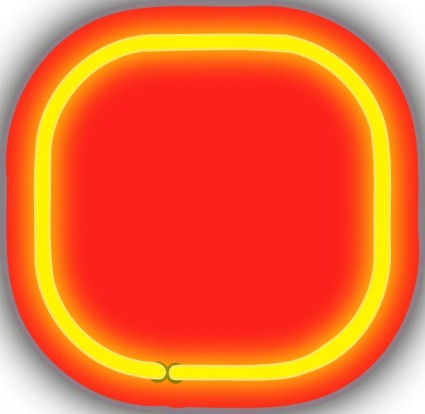 نشاطات التعلم
1. أستخدم كلاًّ مما يلي خبرًا لمبتدأ مناسب:
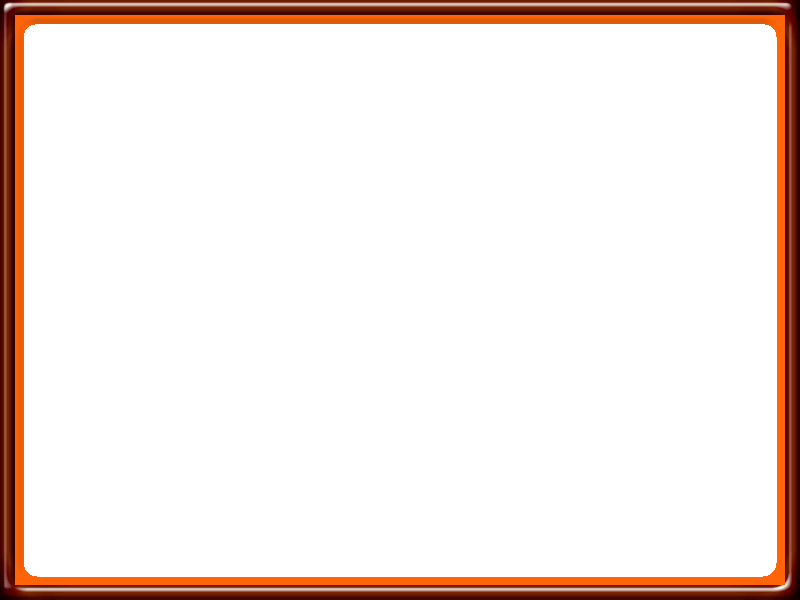 المؤمن سمته الوقار
أ. (سمته الوقار) ...............................................
ب. (كالشمعة) .............................................
المخلص كالشمعة
القائد يهتم بسمعة وطنه
ج. (يهتم بسمعة وطنه) ..................................
هند فتاة موهوبة
د. (فتاة موهوبة) ..........................................
1. أستخدم كلاًّ مما يلي خبرًا لمبتدأ مناسب:
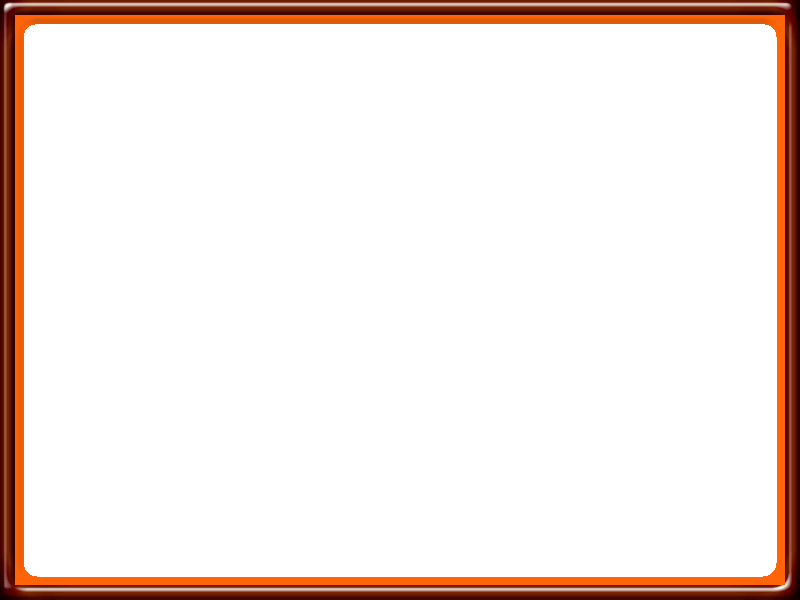 هذا قاض عادل
هـ. (قاض عادل) ............................................
هذه غرفة الإدارة
و. (غرفة الإدارة) ........................................
التقصير خطأ
ز. (خطأ) ..................................................
2. ضع دائرة حول الخبر (المعلومة التي قدمتها كل جملة عن المبتدأ) فيما يلي:
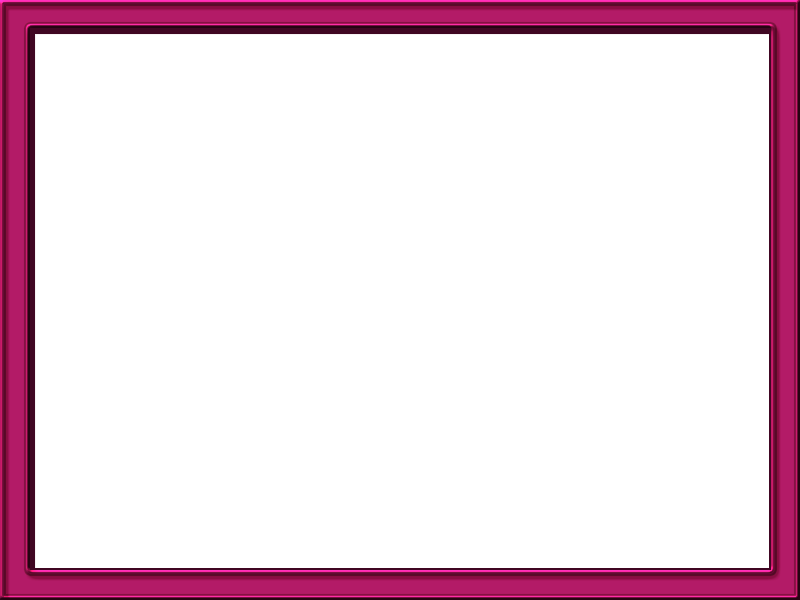 أ. الكتابُ فائدته عظيمة.
ب. الشبابُ مرحلة زاهية.
ج. حقُّ الأمِّ قبل كل الحقوق.
د. الوطنُ غنيٌّ برجاله.
2. ضع دائرة حول الخبر (المعلومة التي قدمتها كل جملة عن المبتدأ) فيما يلي:
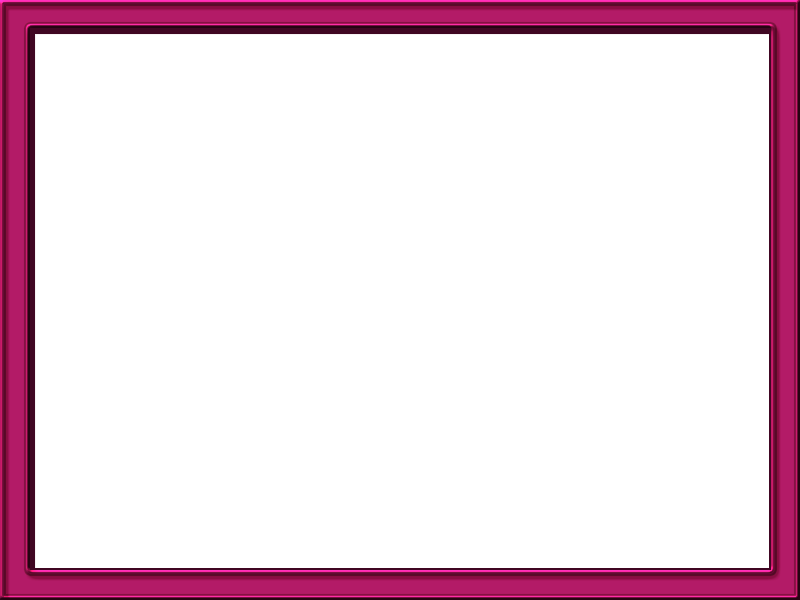 هـ. التسامحُ يرفعُ صاحبَه.
و. الرجوعُ عن الخطأ خيرٌ من التمادي فيه.
3. غيّر صياغة جملة الخبر (التي تحتها خط) كما في المثالين ثم أكمل الاستنتاج:
القائمة (ب)
القائمة (أ)
م
القرآن يعلو بحامله.
1
يعلو القرآن بحامله.
تزين النجوم السماء
النجوم تزيِّن السماء.
2
المتفوّقون يعرفون أهدافهم.
3
يعرف المتفوقون أهدافهم.
تغني القناعة صاحبها
القناعة تغني صاحبها.
4
الطائر يتباهى بجناحيه.
يتباهى الطائر بجناحيه
5
يقيس الامتحان قدرات الطلاب
الامتحان يقيس قدرات الطلاب.
6
يأمر المسلم بالمعروف
المسلم يأمر بالمعروف.
7
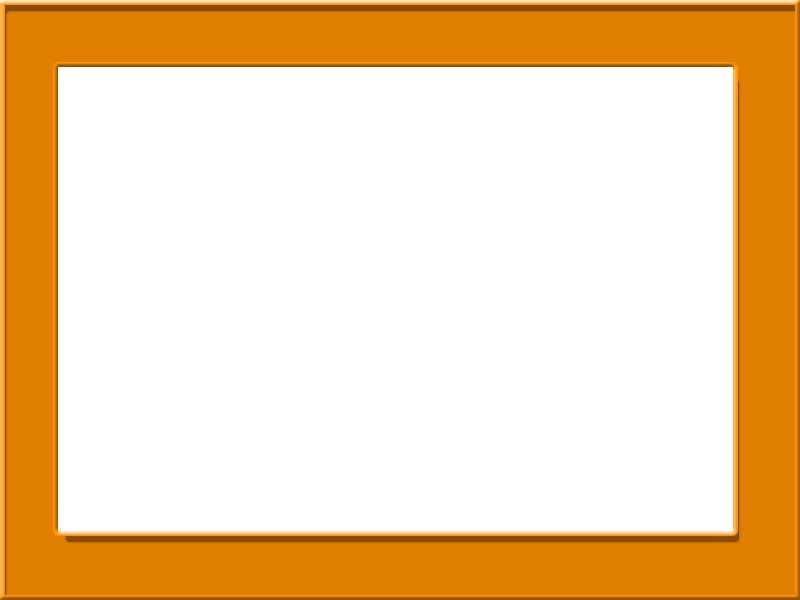 الاستنتاج:
اسمية بينما نوعها في القائمة
نوع الجملة في القائمة (أ) ..................... بينما نوعها في القائمة (ب) ....................
فعلية
المبتدأ في القائمة (أ) أصبح ................................... في القائمة (ب).
أصبح فاعلا في القائمة
نوع الخبر في جمل القائمة (أ) جملة ...............................................
فعلية
4. أكمل الإعراب فيما يلي:
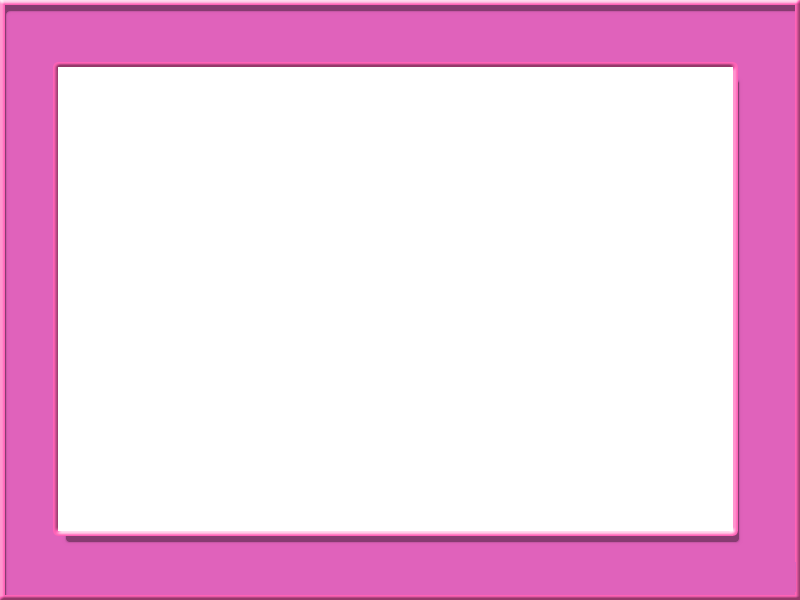 أ- الحياء يُزيّن صاحبَه.
الضمة الظاهرة على أخره
الحياء: مبتدأ مرفوع، وعلامة رفعه ...........................
يزين: فعل مضارع مرفوع، وعلامة رفعه ..................... على آخره. والفاعل ضمير مستتر تقديره (هو) يعود على (الحياء).
الضمة الظاهرة
4. أكمل الإعراب فيما يلي:
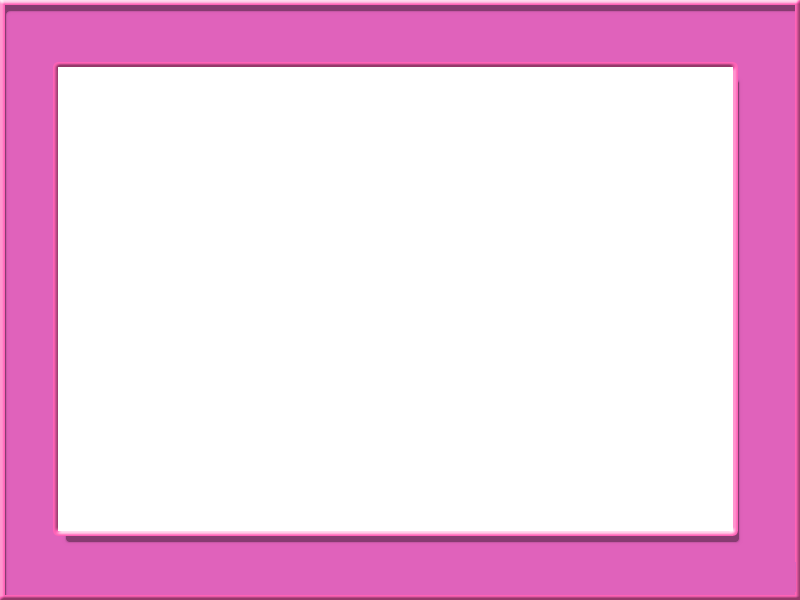 صاحبه: صاحب: مفعول به منصوب، وعلامة نصبه ...................... على آخره، وهو مضاف، والهاء ضمير متصل مبني على الضم في محل جر مضاف إليه. والجملة الفعليّة (يزين صاحبه) في محل ............................ خبر المبتدأ.
الفتحة الظاهرة
رفع
4. أكمل الإعراب فيما يلي:
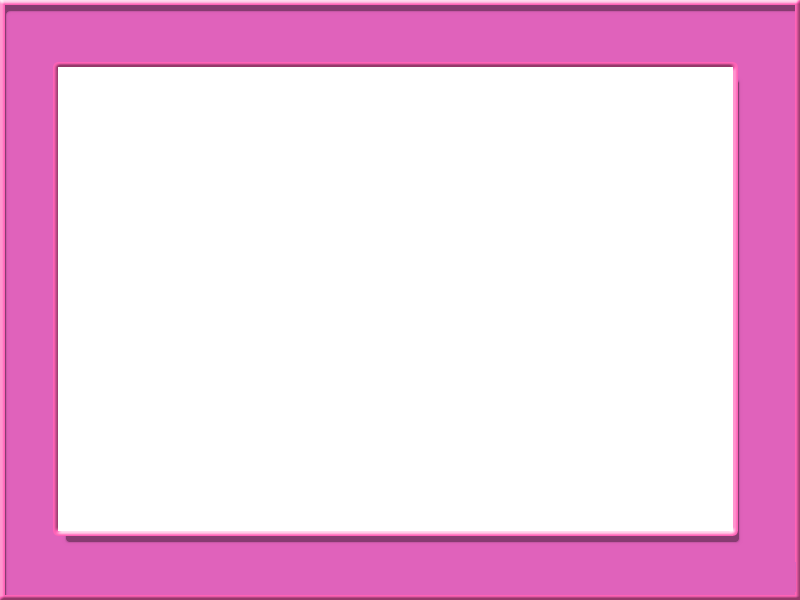 ب. الوطن يعلو بأبنائه.
مبتدأ مرفوع وعلامة رفعه الضمة الظاهرة على آخره
الوطن: .................................................
مضارع
يعلو: فعل .......................... مرفوع، وعلامة رفعه الضمة .......................... منع من ظهورها ....................... لأنه ..............................
المقدرة على آخره
معتل الآخر بالواو.
الثقل
4. أكمل الإعراب فيما يلي:
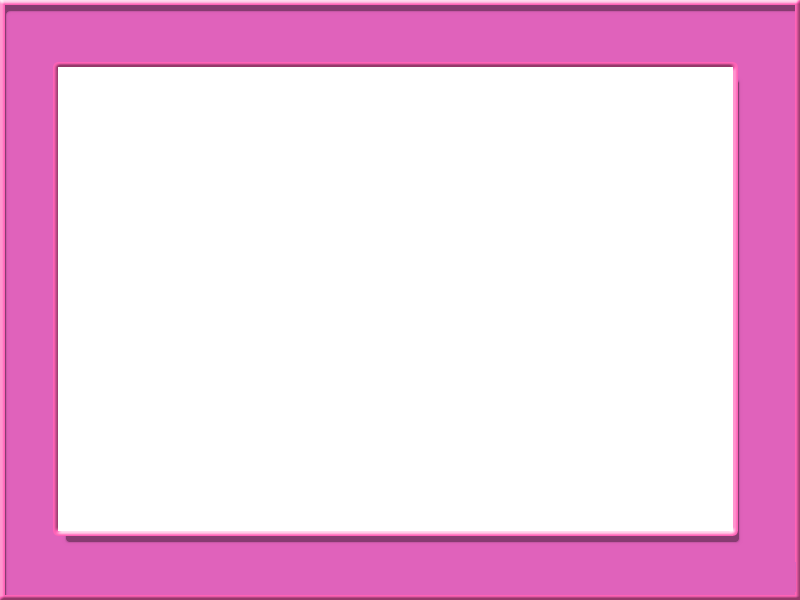 بأبنائه: الباء حرف جر.  أبناء: اسم مجرور، وعلامة جره ........................ على آخره، وهو مضاف، والهاء ضمير متصل .................... على ...................... في محل ..................... مضاف إليه.
الكسرة الظاهرة على
مبني
جر
الكسر
5. غيّر صياغة جملة الخبر (التي تحتها خط) كما في المثال ثم أكمل الاستنتاج:
القائمة (ب)
القائمة (أ)
م
التطرف نهايته وخيمة.
1
نهاية التطرف وخيمة.
طريق الحق واضح
الحقُّ طريقه واضح.
2
الشباب طموحاته عالية.
3
طموحات الشباب عالية
منظر الطبيعة جميل
الطبيعة مناظرها جميلة.
4
المريض حرارته مرتفعة.
حرارة المريض مرتفعة
5
بياض الثوب ناصع
الثوب بياضه ناصع.
6
أجر الصدقة عظيم
الصدقة أجرها عظيم.
7
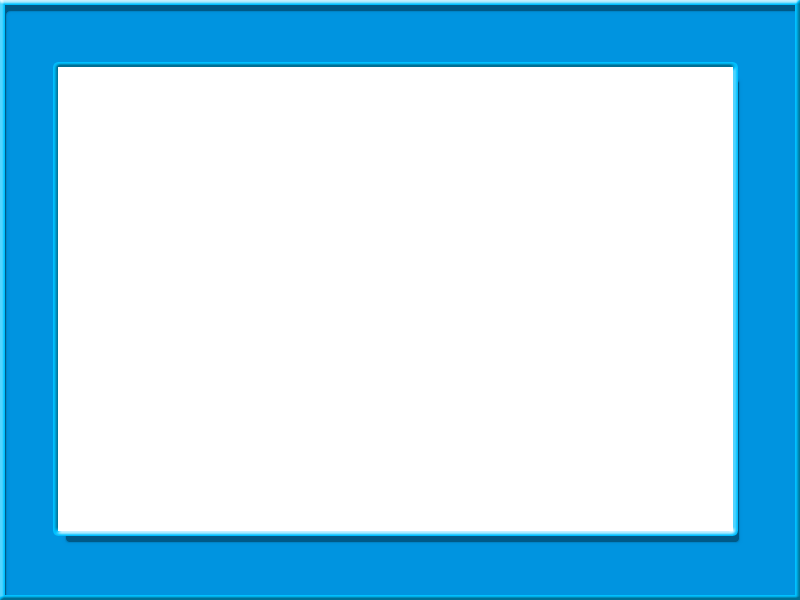 الاستنتاج:
اسمية
نوع الجملة في القائمة (أ) ..................... و نوعها في القائمة (ب) ....................
اسمية
نوع الخبر في القائمة (أ) جملة .......................................
اسمية
التغييرات التي حدثت في جمل القائمة (ب) هي تقديم ..................... الثاني وحذف ................. ومجيء المبتدأ ......................... مكانه.
المبتدأ
الخبر
الأول
6. أكمل الإعراب فيما يلي:
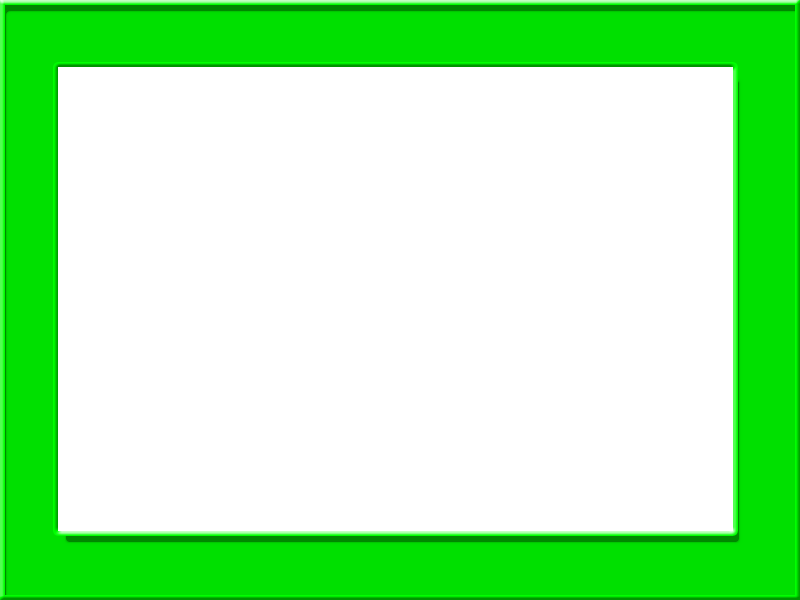 أ. الصناعة مستقبلها واعد.
الضمة الظاهرة على آخره
الصناعة: مبتدأ مرفوع، وعلامة رفعه ......................
مستقبلها: مستقبل: مبتدأ ثان مرفوع، وعلامة رفعه .......................... وهو مضاف، و(ها) ضمير متصل مبني على السكون في محل .....................................
الضمة الظاهرة على آخره
جر مضاف إليه
6. أكمل الإعراب فيما يلي:
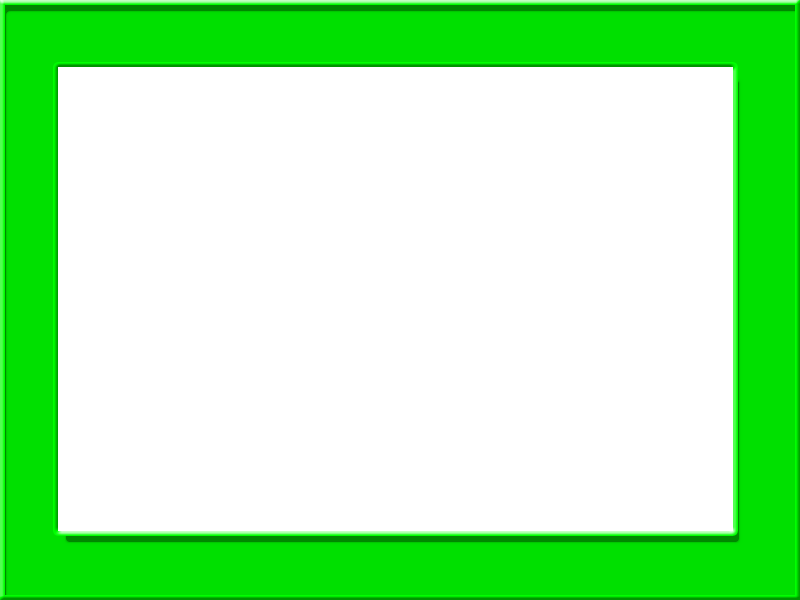 واعد: خبر المبتدأ الثاني مرفوع، وعلامة رفعه ............................. والجملة الاسميّة (مستقبلها واعد) في محل ......................... خبر المبتدأ الأول (الصناعة).
الضمة الظاهرة على آخره
رفع
6. أكمل الإعراب فيما يلي:
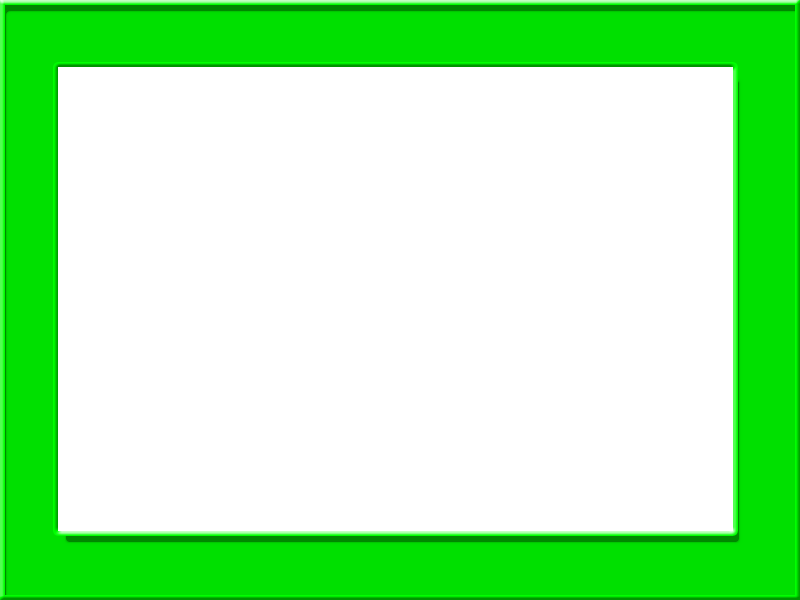 ب. الأم قلبها رحيم.
رفعه الضمة الظاهرة على آخره
مرفوع
الأم: مبتدأ ...................... وعلامة ....................
قلبها: قلب: ............................... ثان مرفوع وعلامة .......................... وهو ............... و (ها) ضمير متصل مبني على السكون في محل ....................................
مبتدأ
الضمة الظاهرة على آخره
مضاف
جر مضاف إليه
6. أكمل الإعراب فيما يلي:
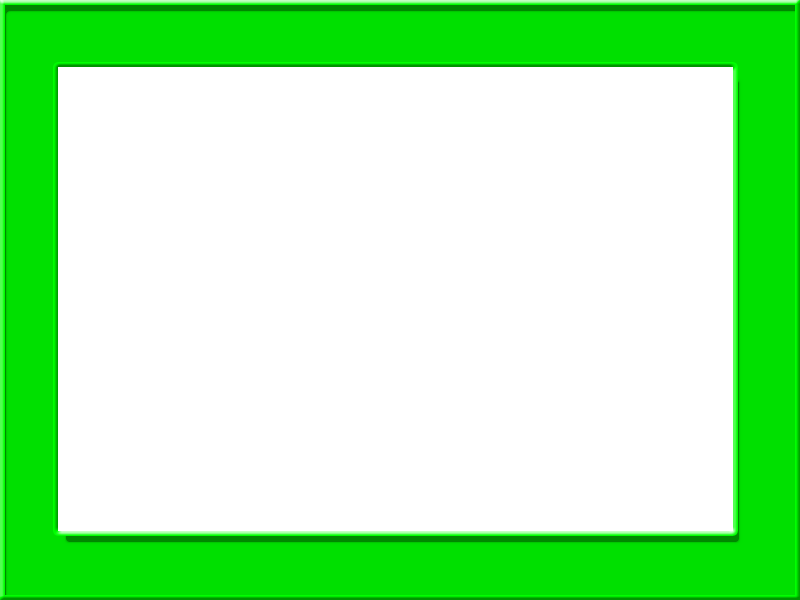 رحيم: خبر المبتدأ الثاني مرفوع، وعلامة رفعه ......................... والجملة الاسميّة (قلبها رحيم) في محل ............................... المبتدأ الأول (............................).
الضمة الظاهرة على آخر
رفع خبر
الأم
7. حدد نوع الخبر في الأمثلة التالية:
نوع الخبر
م
الجملة
جملة اسمية
جملة فعلية
غير ذلك
1
التفوّق نتيجة لعمل شاقّ.


2
المعالي طريقها صعب.
الخبر سيُعلن مساء.

3
الإيمان بالقضاء والقدر يجلب الطمأنينة.

4

5
البرُّ حسن الخلق.
التقوي في القلب.

6

الموهوب كنز ثمين.
7
إثراء
يطلق على الخبر إذا كان ظرف زمان أو مكان أو جارّا وكجروراً شبه جملة.
8. أكمل الجمل التالية بخبر وفق ما هو مطلوب أمامها:
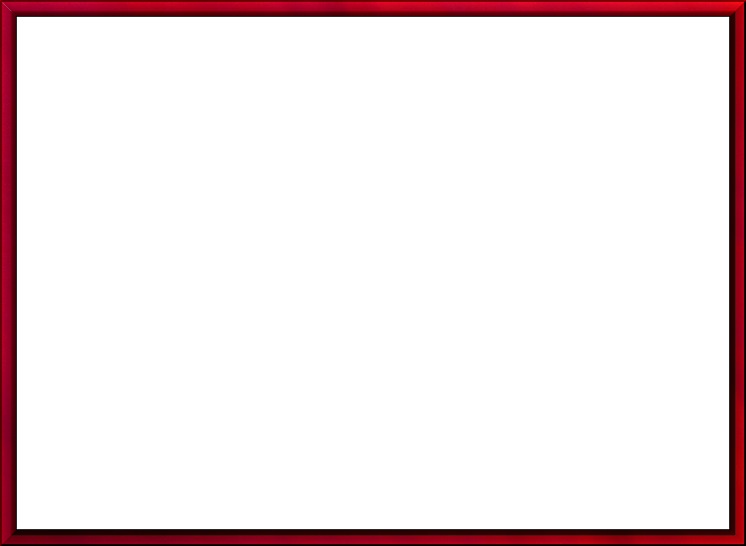 يوم
أ. الحفل ................................... الجمعة القادمة.                    (زمان)
في عمله
ب. قيمة الإنسان ...........................                             (جار ومجرور)
بعد
ج. محطة الوقود .............................. المخرج القادم.                 (مكان)
يزكي
د. الصوم ................................. النفوس                       (جملة فعلية)
أضراره
هـ. التدخين ............................. كثيرة.                          (جملة اسمية)
في التأني
و. السلامة ..........................                                    (جار ومجرور)
يكثر
ز. المكتبة ............................... روادها                          (جملة فعلية)
9. أكمل الإعراب فيما يلي:
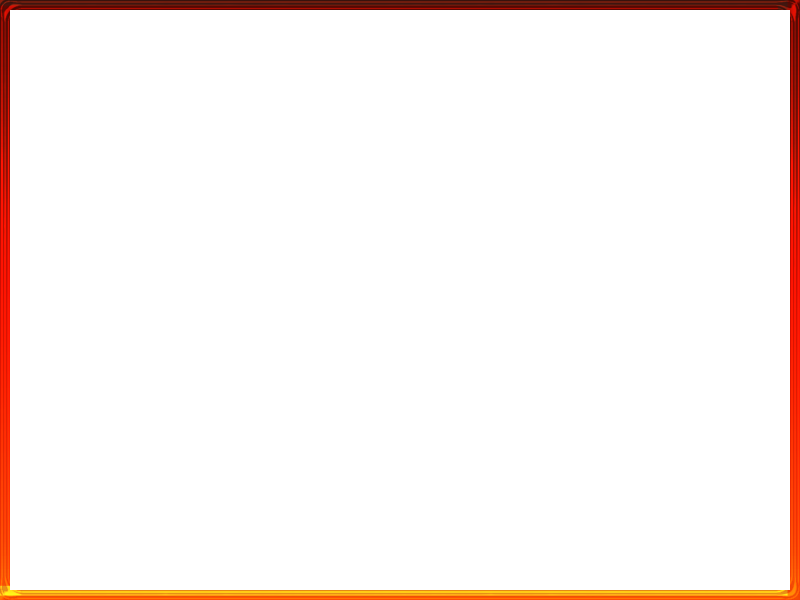 أ. الصبر عند الصدمة الأولى.
الضمة الظاهرة على آخره
الصبر: مبتدأ مرفوع، وعلامة رفعه .......................................
إليه
زمان
عند: ظرف ........................... وهو مضاف ...........................
جره الكسرة الظاهرة على آخره
مضاف إليه مجرور
الصدمة ............................ وعلامة ....................................
جرها الكسرة الظاهرة على آخره
الأولى: صفة ل (لصدمة) مجرورة مثله، وعلامة ........................
وشبه الجملة (عند الصدمة الأولى) في محل ................... خبر.
رفع
9. أكمل الإعراب فيما يلي:
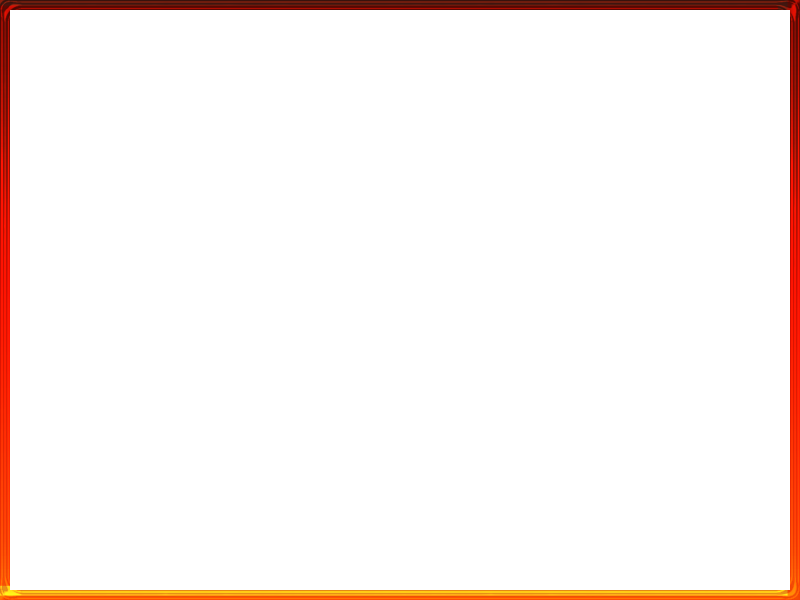 ب. العفو من كريم الأخلاق.
متبدأ مرفوع وعلامة رفعه الضمة الظاهرة على آخره
العفو: .....................................................................
من: حرف جر.
اسم مجرور بمن وعلامة جره الكسرة الظاهرة على آخره
كريم: ...................................................... وهو مضاف.
مضاف إلبه مجرور وعلامة جره الكسرة
الأخلاق: ..................................................... وشبه الجملة (من كريم الأخلاق) في محل ........................................................................
رفع خبر المبتدأ ( العفو)
9. أكمل الإعراب فيما يلي:
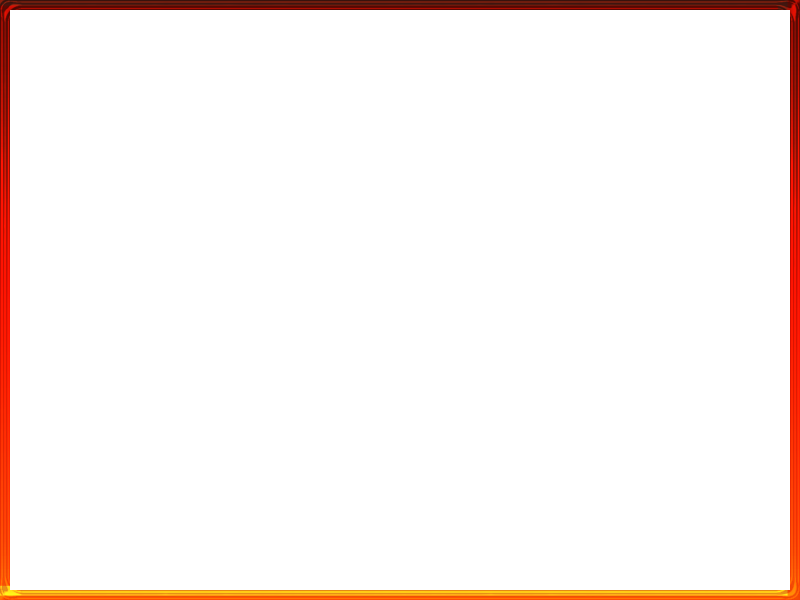 ج. الحق فوق الجميع.
متبدأ مرفوع وعلامة رفعه الضمة الظاهرة على آخره
الحق: مبتدأ .............................................................
زمان
فوق: ظرف ....................................... مبني على ....................... وهو .......................
مضاف
الفتح
مضاف إليه مجرور
الجميع: ...................................... وعلامة جره ................................. وشبه الجملة (فوق الجميع) في محل ............................. خبر.
الكسرة الظاهرة على آخره
رفع
مهارات حياتية
من أراد أن يعرف قيمة الصبر، وثوابه فليتأمل الآيات (155- 157) من سورة البقرة.
إثراء
إذا لم يكن الخبر جملة (اسمية/ فعلية) ولا شبه جملة (ظرف/ جار ومجرور) فهو مفرد.
والأصل أنه كلمة واحدة، ولكن هذه الكلمة قد تكون مضافًا فيأتي بعدها مضاف إليه، مثل: (خالد طويل القامة) أو يأتي بعدها صفة لها، مثل: (فاطمة بنت موهوبة).
10. حدد نوع الخبر في الأمثلة التالية:
نوعه
الخبر
الجملة
م
قال تعالى: (اللَّهُ نُورُ السَّمَاوَاتِ وَالْأَرْضِ) النور 35.
نور
1
مفرد
محاسنه متعددة
جملة اسمية
2
الإسلام محاسنه متعددة.
رحمة
مفرد
3
الأم رحمة مهداة.
تنسي زلة القدم
جملة فعلية
4
زلة الرأي تنسي زلة القدم.
ثروة
مفرد
5
العالم ثروة لوطنه.
طريق
مفرد
6
الجدُّ طريقُ التفوّق.
مفرد
خطيب
هذا خطيبٌ مبدعٌ.
7
11. مثل لما يلي في جمل مفيدة:
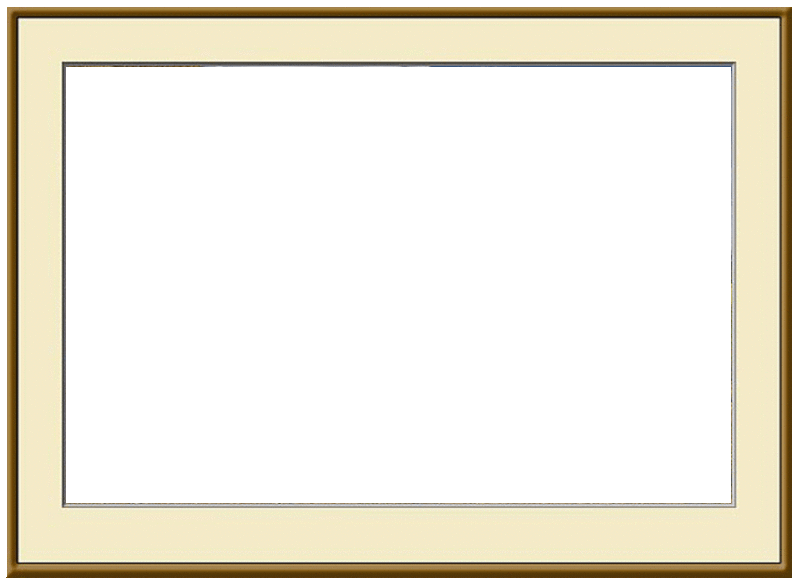 أ. خبر مفرد، وعلامة رفعه الألف:
.......................................................................
الطالبان مجتهدان
ب. خبر جملة اسمية:
.......................................................................
السماء شمسها حارقة
ج. خبر جملة فعلية:
.......................................................................
القمر ينير ليل الظلام
11. مثل لما يلي في جمل مفيدة:
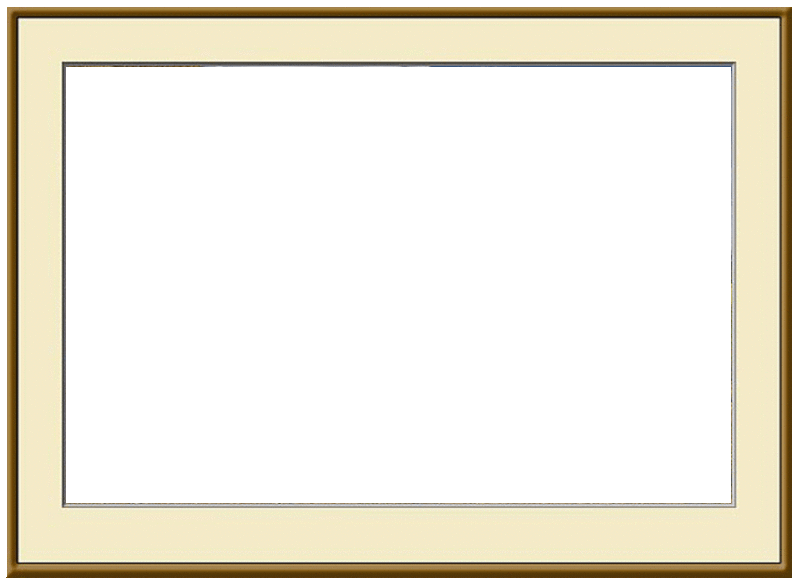 د. خبر شبه جملة (جار ومجرور):
.......................................................................
الله في السماء
هـ. خبر شبه جملة (ظرف زمان):
.......................................................................
المسابقة يوم الاحد
و. خبر شبه جملة (ظرف مكان):
.......................................................................
الكتاب فوق المنضدة
11. مثل لما يلي في جمل مفيدة:
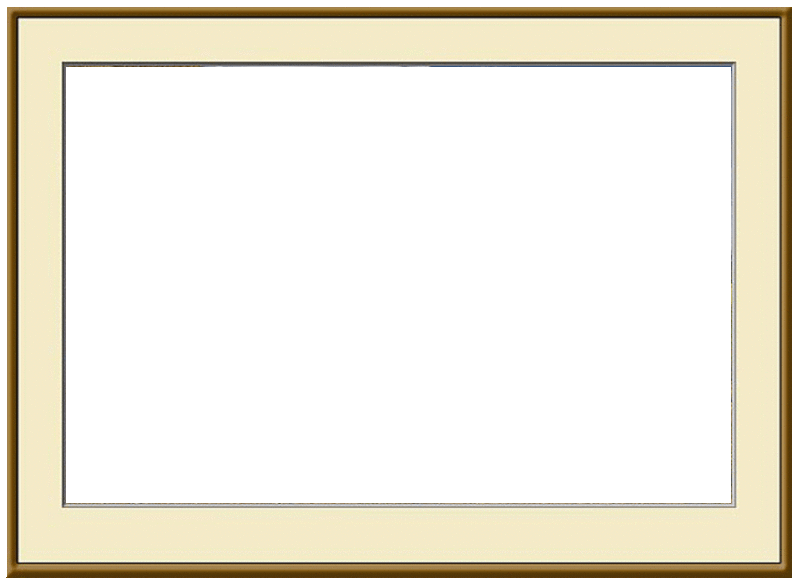 ز. خبر مفرد، وعلامة رفعه الضمة المقدرة على آخره:
.......................................................................
هذا قاض عادل
12. حدد الجمل الاسمية في النص التالي، وبين نوع خبرها، ثم تحقق من صحة إجابتك بمطابقتها بالحل في نهاية الكتاب:
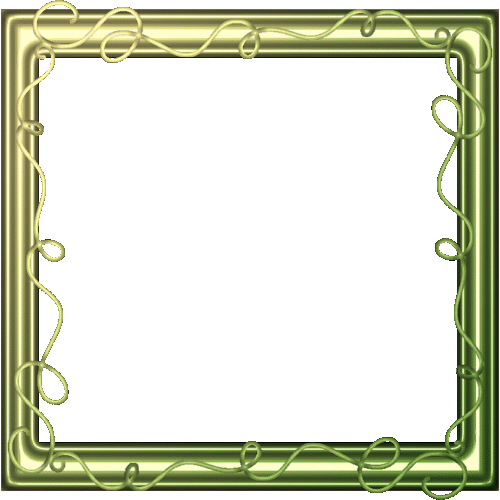 اللغة العربية لغة ساطعة البيان، فما أحسن لغة العرب! والذي يبحث عن آثارها فأمامه نفائس، لا تقنى عجائبها، إنها الكنز الدفين، والقول المبين، فمن المنكر لهذه الأسرار؟ إنما هو غِرّ جاهل، والعربية تعيش على الرغم منه، والعربية تزدهر، والحق الباقي، والباطل الفائز.
نوع خبرها
الجملة الاسمية
مفرد
اللغة العربية لغة ساطعة البيان
جملة اسمية
الذي يبحث عن آثارها فأمامه نفائس
إنما هو غر جاهل
مفرد
مفرد
من المنكر هذه الأسرار ؟
جملة فعلية
العربية تعيش على الرغم منه
جملة فعلية
العربية تزدهر
مفرد
الحق الباقي
مفرد
الباطل الفاني
13. ارسم منظمًا بيانيًا يمثل أنواع الخبر.
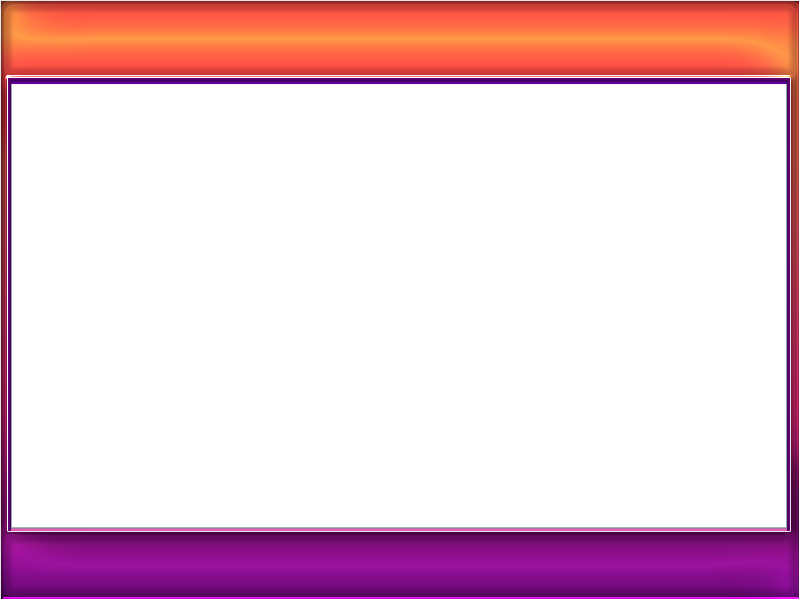 14. نشاطات شفهيّة:
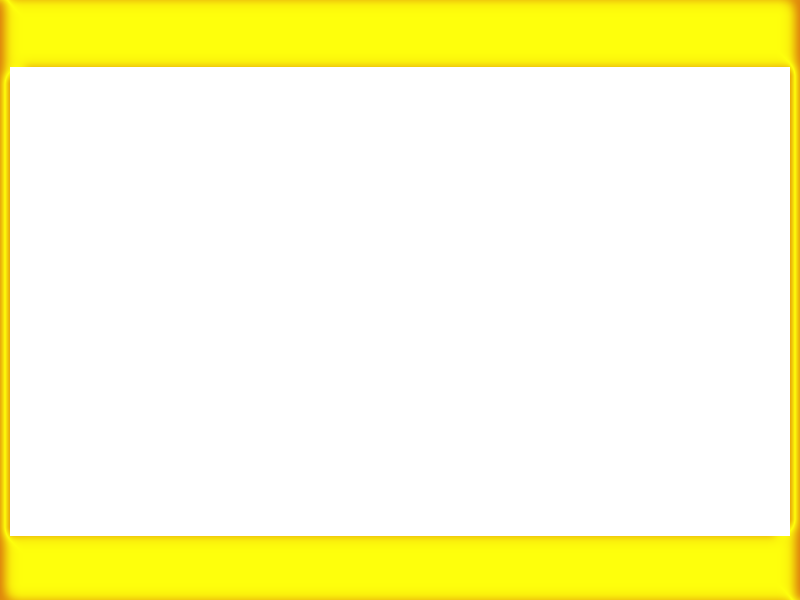 أ. يقترح المعلم مبتدأ، تضعه المجموعة الأولى في جملة خبره مفرد، والمجموعة الثانية تضعه في جملة خبره جملة اسمية، والمجموعة الثالثة تضعه في جملة خبره جملة فعلية، والمجموعة الرابعة في جملة خبره شبه جملة.
14. نشاطات شفهيّة:
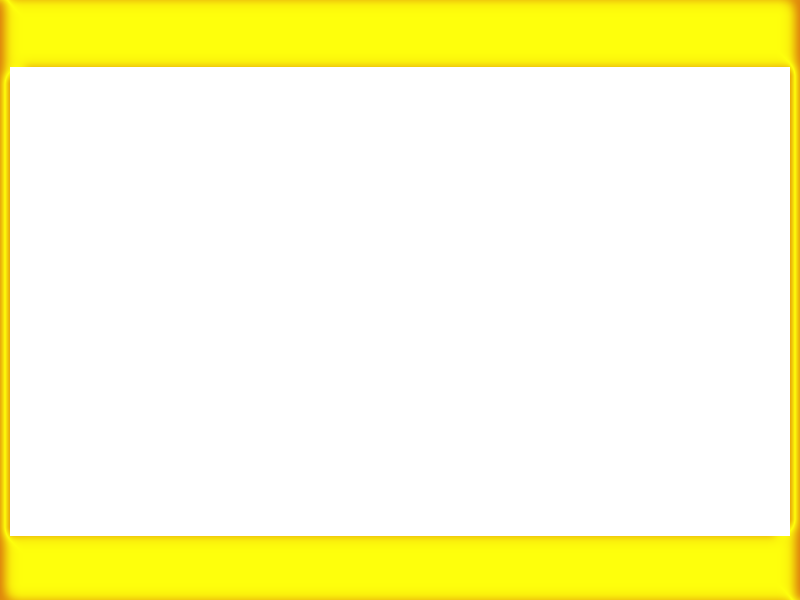 ب. يقترح الطالب الأول خبراً، والطالب الثاني يضع له مبتدأ مناسبا، والطالب الثالث يحدد نوع الخبر.
ج. يأتي المعلم بجملة اسمية خبرها مفرد، ويطلب الأول وصف الخبر، ويطلب من طالب آخر جعل الخبر مضافًا.
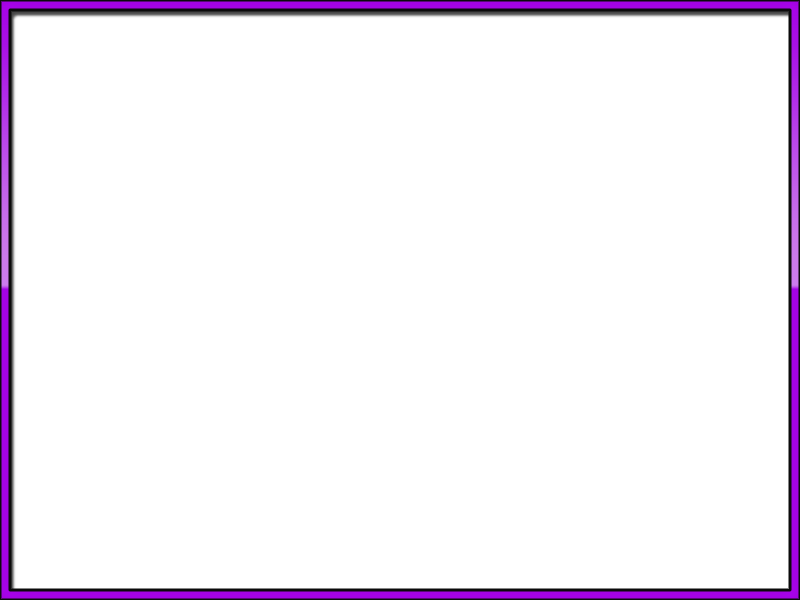 مشروع 
الوحدة
عد إلى أحد كتبك الدراسية في التخصصات الأخرى، واستخرج منها ما يلي:
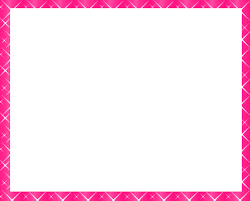 أ- فاعلاً علامة رفعه الضمة.
............................................................
تحركت الكرة بسرعة
ب- فاعلاً علامة رفعه الألف أو الواو.
............................................................
سقط وزنان ثقيلان على الأرض
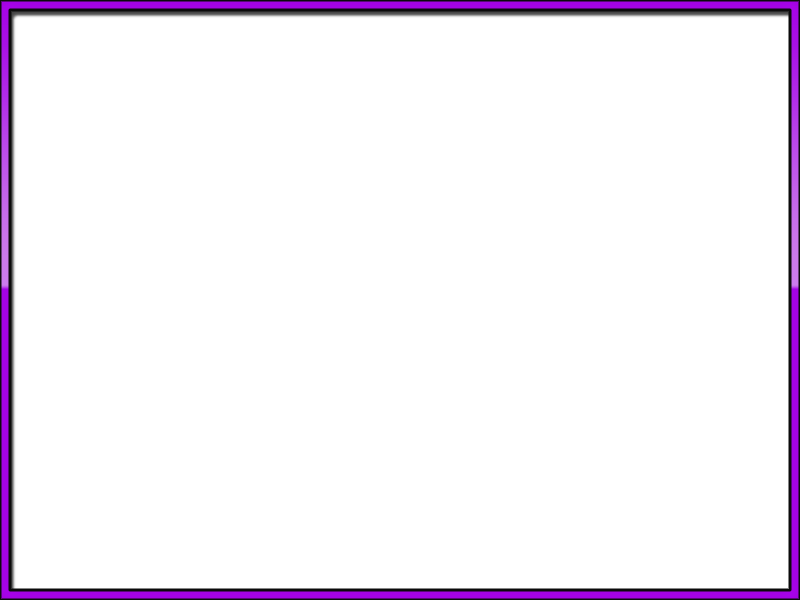 مشروع 
الوحدة
عد إلى أحد كتبك الدراسية في التخصصات الأخرى، واستخرج منها ما يلي:
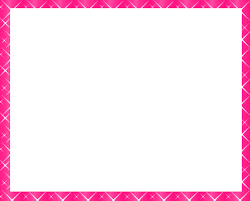 ج- فاعلاً ضميراً مستترًا.
............................................................
احسب النسبة التالية
د- فاعلاً ضميرًا متصلاً.
............................................................
استمعت للقرآن الكريم
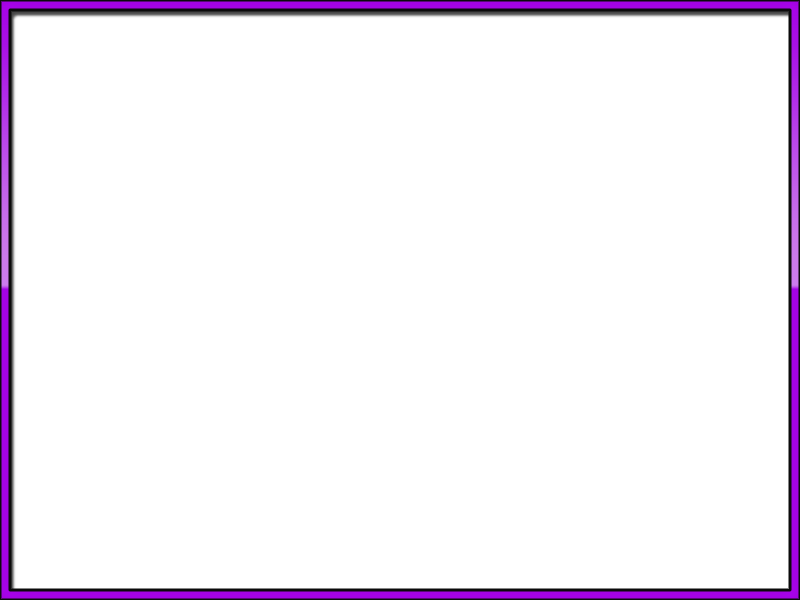 مشروع 
الوحدة
عد إلى أحد كتبك الدراسية في التخصصات الأخرى، واستخرج منها ما يلي:
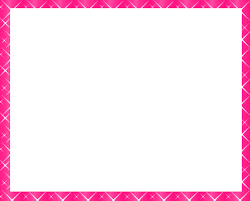 هـ - خبراً مفرداً.
............................................................
العلم نور
و- خبرا جملة.
............................................................
القرآن يرفع صاحبه
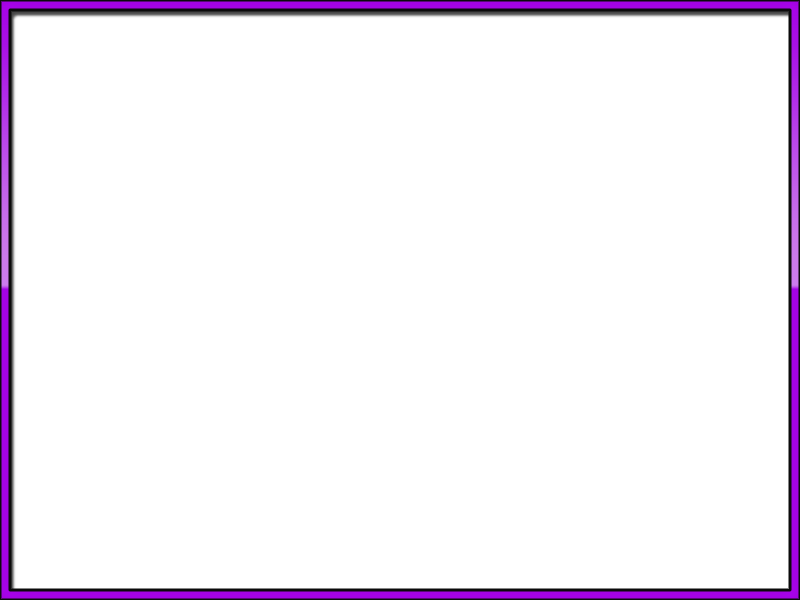 مشروع 
الوحدة
عد إلى أحد كتبك الدراسية في التخصصات الأخرى، واستخرج منها ما يلي:
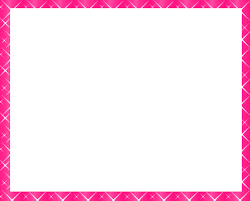 ز- خبرا شبه جملة.
............................................................
العصفور فوق الشجرة